الطرح مع وجود الأصفار
3-5
96
إذا كان وزن حمولة بطيخ 300 كجم ، ووزن حمولة أخرى 134 كجم . فما الفرق بين وزنيهما ؟
مثـــال
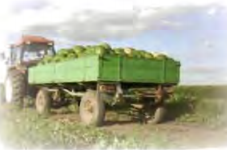 أحيانا يجب على أن أعيد التجميع أكثر من مرة كي أجد ناتج الطرح .
أجد ناتج 300 – 134 .
ما الفرق بين الوزنين ؟
الخطوة 1 : أعيد التجميع .
2
10
لا أستطيع أطرح 4عشرات من 0 عشرات .
300
_ 134
ــــــــــــ
أعيد التجميع 
لا يوجد عشرات لكي أعيد تجميعها .
أعيد تجميع 3 مئات إلي 10 عشرات و 2 مئات .
تكملة الشرح
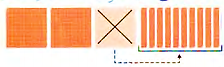 السابقة
التالية
30
الطرح مع وجود الأصفار
3-5
96
الخطوة 2: أعيد التجميع .
9
أعيد تجميع 10 عشرات  إلي 10 آحاد و 9 عشرات .
2
10
10
300
_ 134
ــــــــــــ
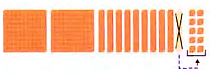 الخطوة 3: أطرح .
9
أطرح الآحاد ، ثم العشرات ، ثم المئات .
2
10
10
300
_ 134
ــــــــــــ
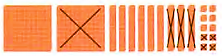 166
إذن الفرق بين الوزنين 166 كجم .
السابقة
التالية
31
الطرح مع وجود الأصفار
3-5
97
أجد ناتج الطرح ، ثم أتحقق من إجابتي :
أتأكد
802
_ 77
ــــــــــــ
208
_ 68
ــــــــــــ
2
1
3
500– 317
4
300– 226
183
74
725
140
إذا كان في محفظة على 200 ريالا ، وأنفق منها 27 ريالا ، فكم ريالا بقي معه ؟
5
200 – 27 = 173 ريالا
أتحدث
أشرح خطوات إيجاد ناتج 503 – 366 .
6
إجابة ممكنة : لا أستطيع أن أطرح 6 آحاد من 3 آحاد ، لذا أعيد التجميع ، ولأنه لا توجد لكي أعيد تجميعها فإنني أعيد تجميع 5 مئات إلي 10عشرات  و4 مئات ، ثم أعيد تجميع 10 عشرت إلي 10 آحاد و9 عشرات وأخيرا أطرح الآحاد ثم العشرات ثم المئات فيكون ناتج الطرح هو 137 .
السابقة
التالية
32
الطرح مع وجود الأصفار
3-5
97
أجد ناتج الطرح ، ثم أتحقق من إجابتي :
أتدرب
400
_ 256
ــــــــــــ
300
_ 217
ــــــــــــ
902
_ 84
ــــــــــــ
401
_ 37
ــــــــــــ
10
9
8
7
144
83
818
364
12
800 –  685
11
500 –  388
115
112
13
740 –  211
529
السابقة
التالية
33
الطرح مع وجود الأصفار
3-5
97
تريد معلمة أن تهدى طالباتها 200 كتاب . فكم كتابا تحتاج إذا كان لديها 137 كتابا ؟
14
200 – 137 = 63 كتابا .
قطف مزارع 208 ثمرة بطيخ ، وزع منها 32 ثمرة ، وباع 169 ثمرة ، فكم ثمرة بقيت لديه ؟
15
208 – ( 32 + 169 ) = 
208 – 201 = 7 ثمرات .
السابقة
التالية
34
الطرح مع وجود الأصفار
3-5
97
مسائل ومهارات التفكير
أحدد جملة الطرح غير الصحيحة ، ثم أوضح إجابتي
16
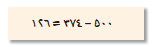 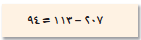 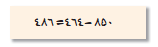 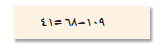 850-464=486 ، لأن منزلة المئات بقيت كما هي رغم إعادة التجميع.
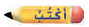 أجد ناتج 304 – 128 ، ثم أوضح الخطوات التي اتبعتها.
17
176 ، تابع إجابات الطلاب .
السابقة
التالية
34